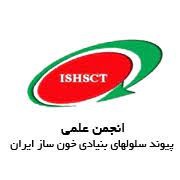 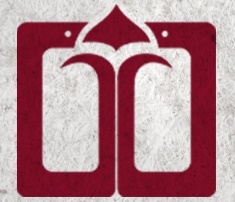 13th International Congress of
Hematopoietic Stem Cell Transplantation
Babol University of Medical Sciences 21-23 Feb. 2024
Title
Authors
Affiliation
Abstract
Results
Background
Discussion
Methods
Conclusion
Reference